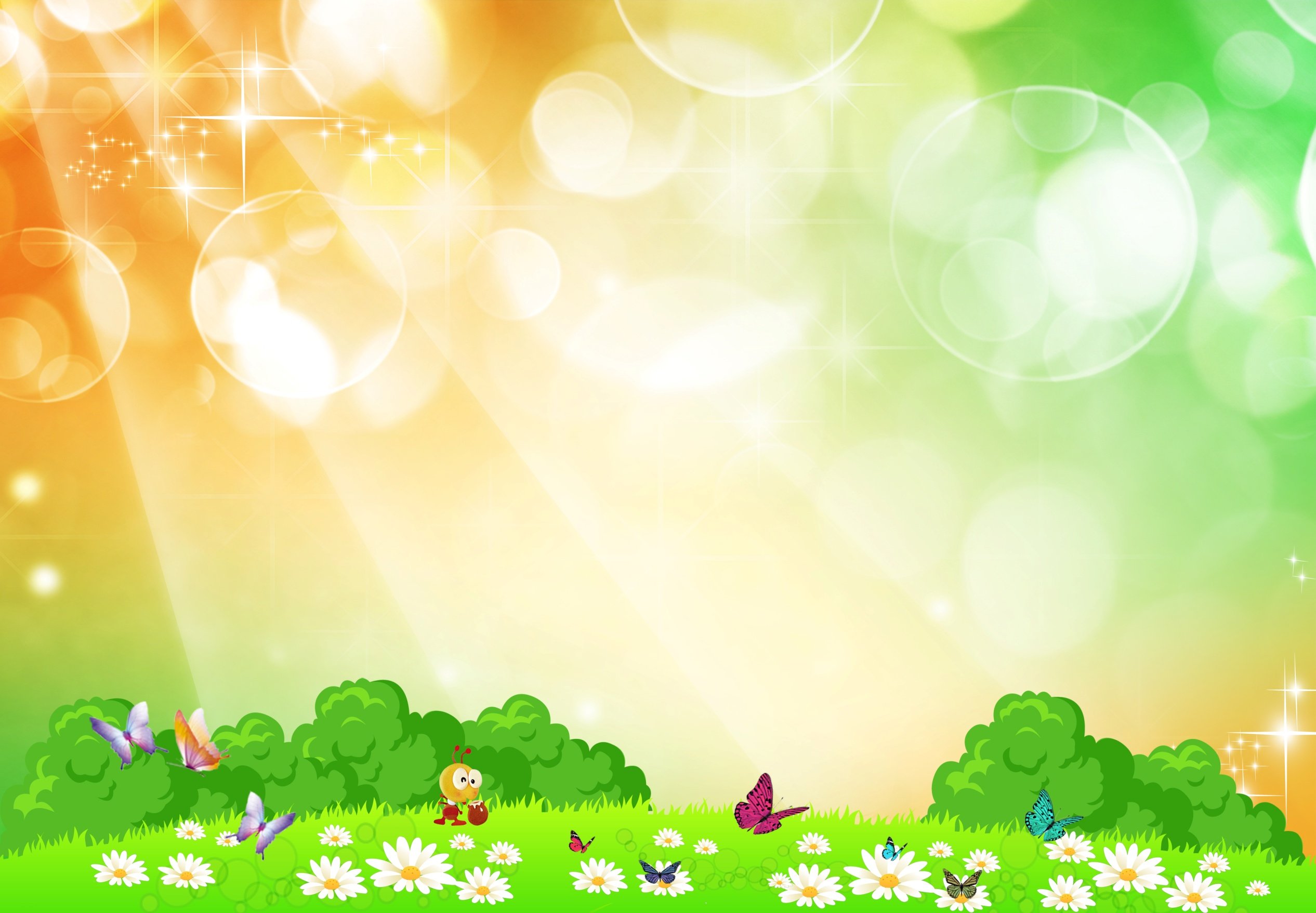 ГБОУ Школа № 709
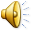 Грамматика для детей 4 -5 лет

Учим правильно употреблять местоимения
 
«МОЙ, МОЯ, МОЁ»





учитель – логопед 
Бахтина Юлия Олеговна
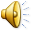 Различаем местоимения «МОЙ» «МОЯ»
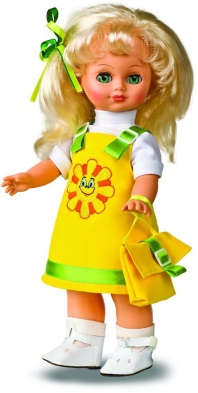 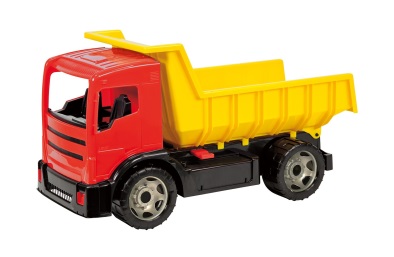 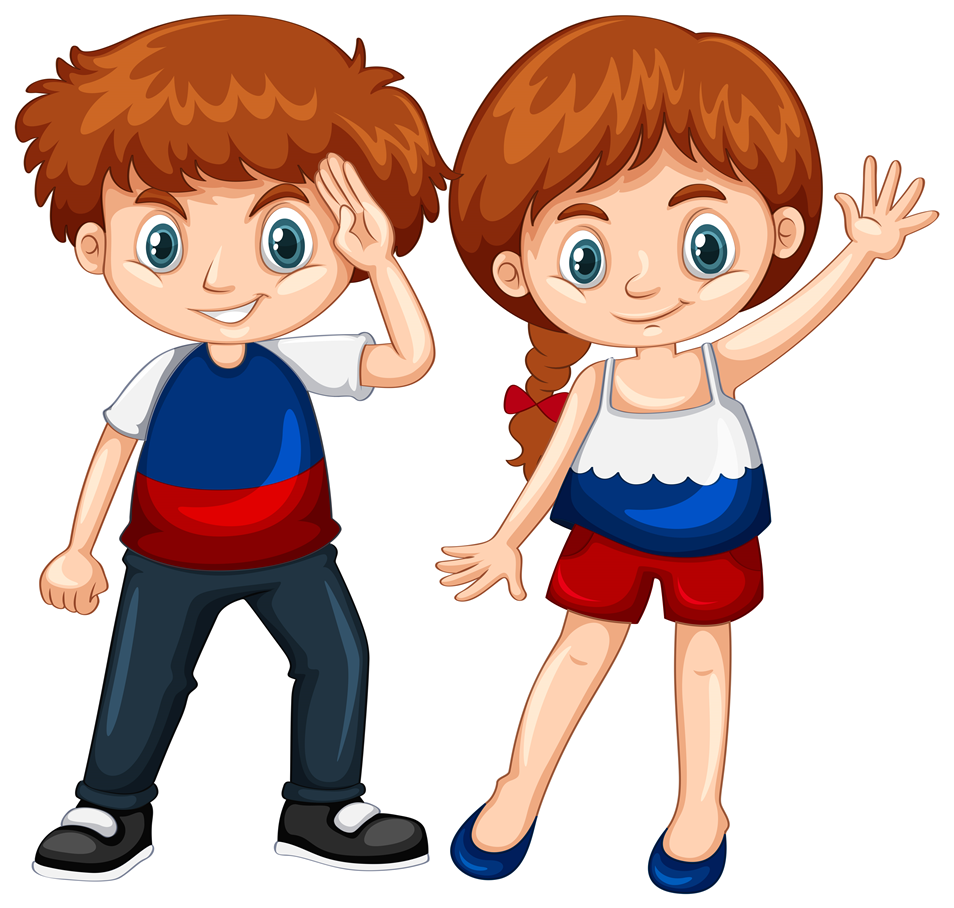 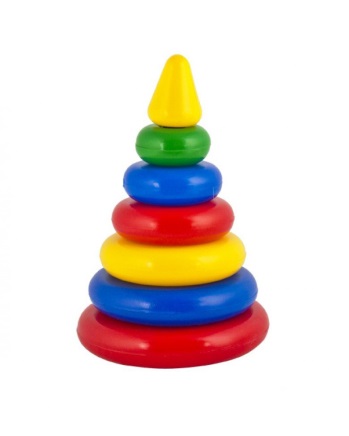 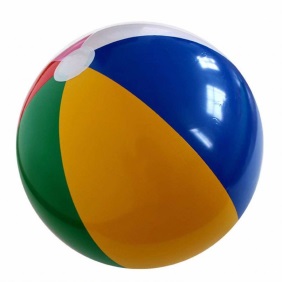 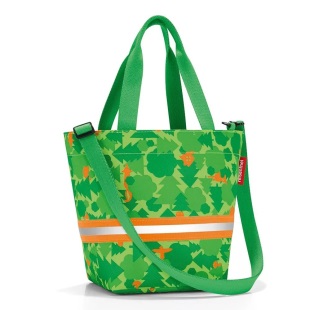 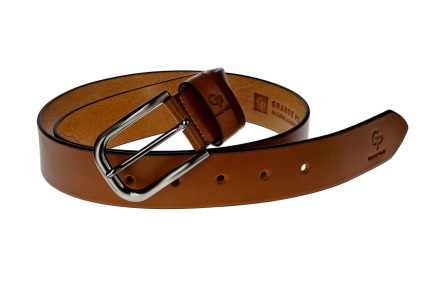 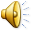 Это моя….
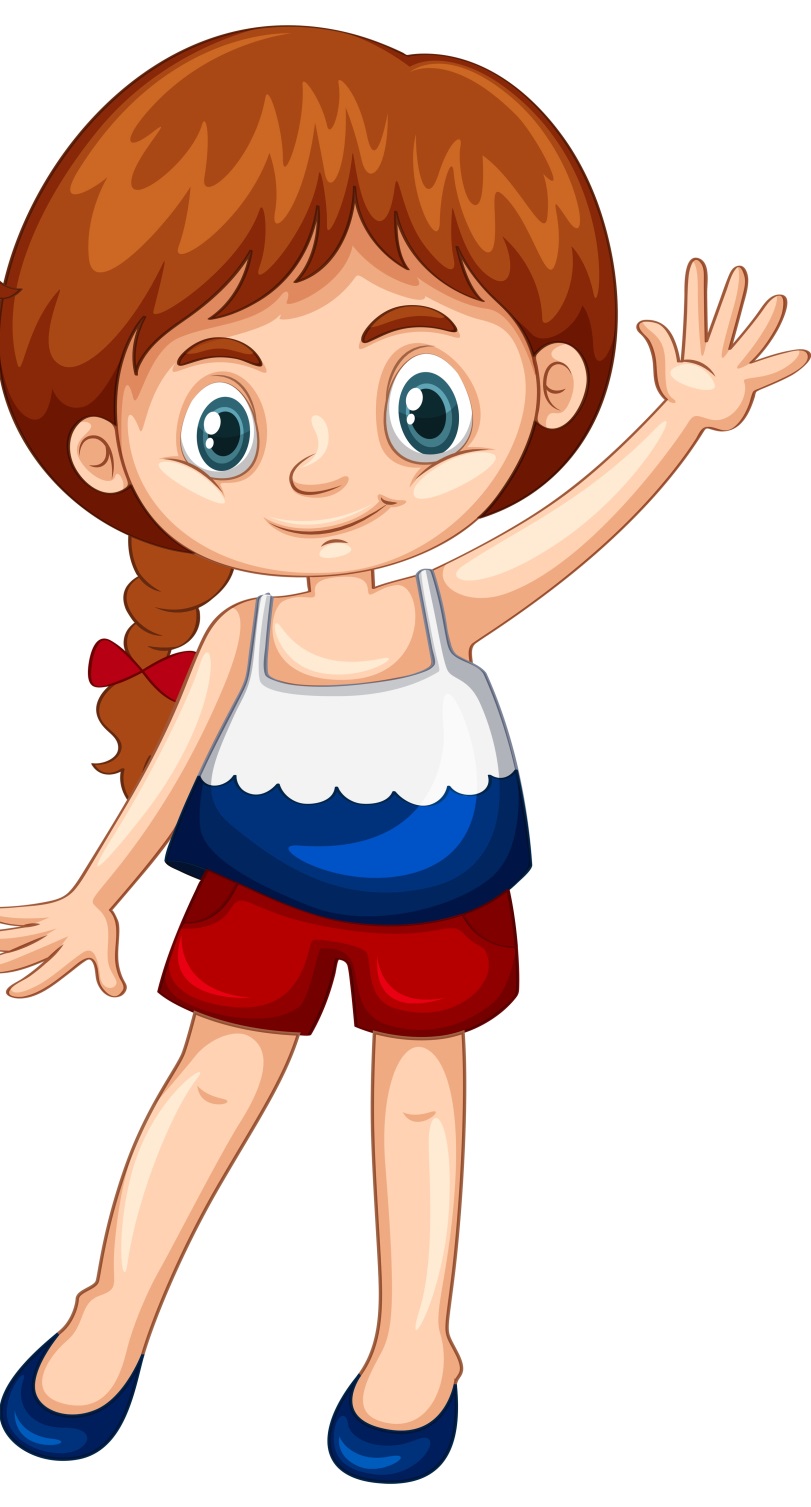 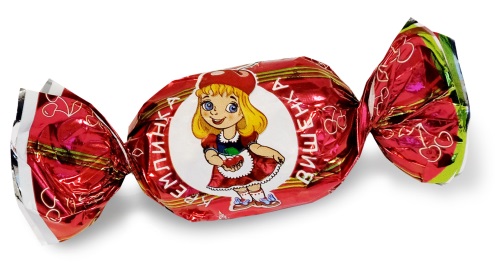 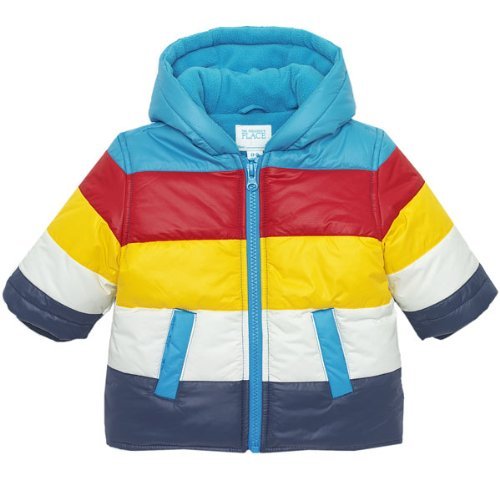 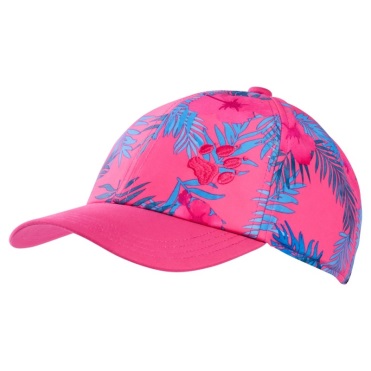 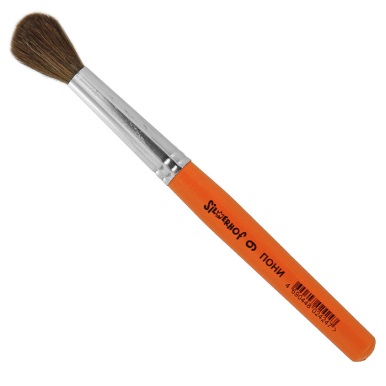 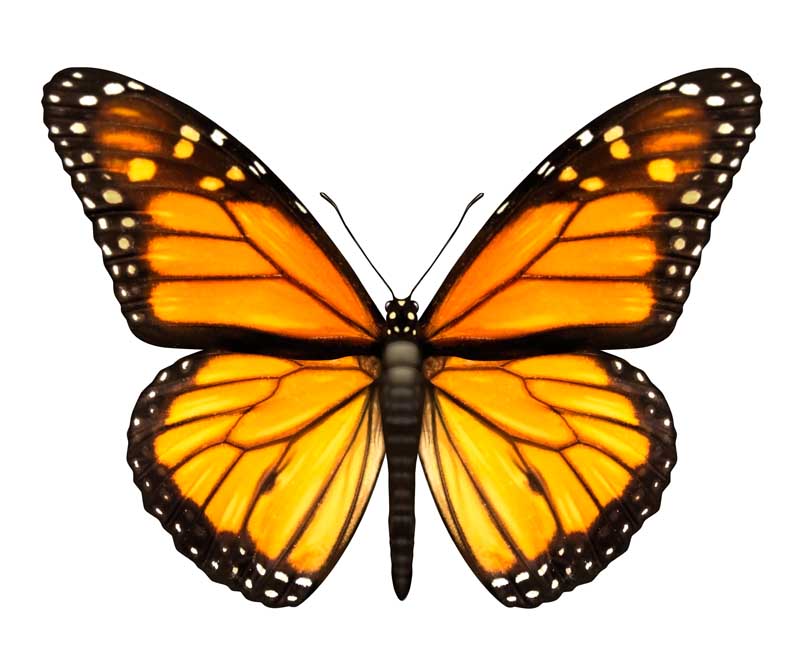 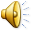 Отлично!
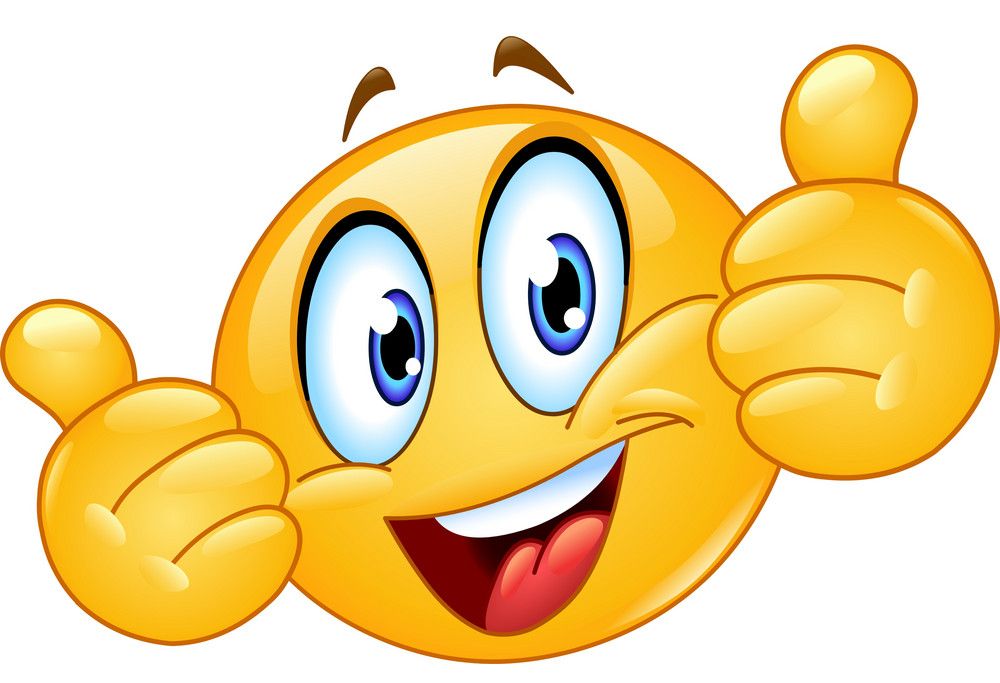 Это мой…
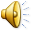 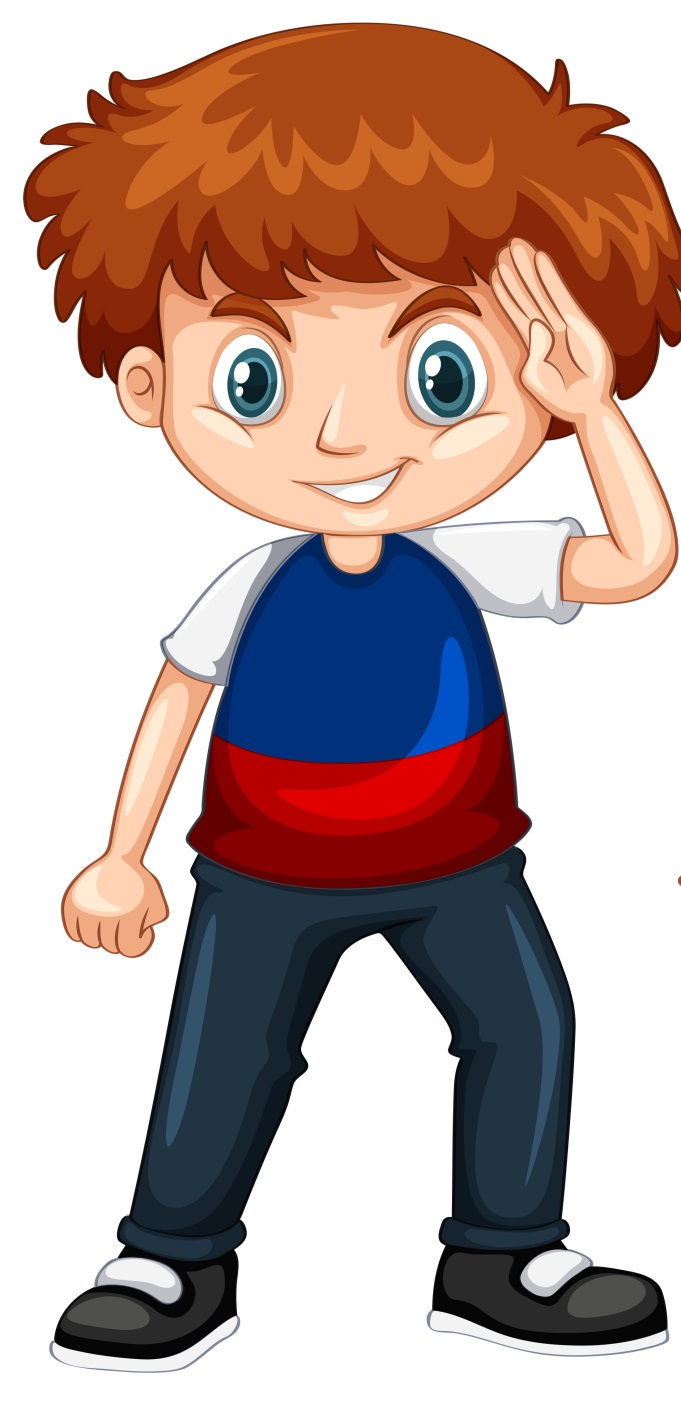 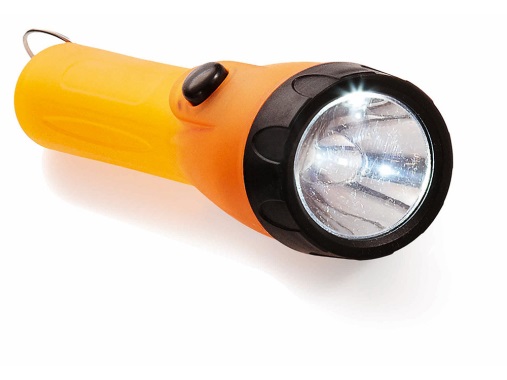 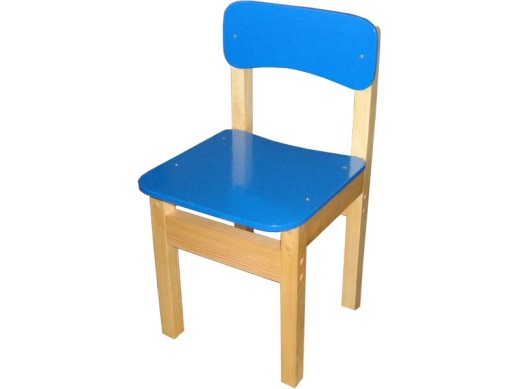 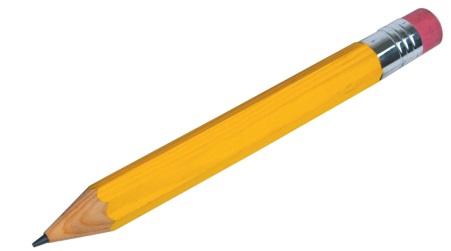 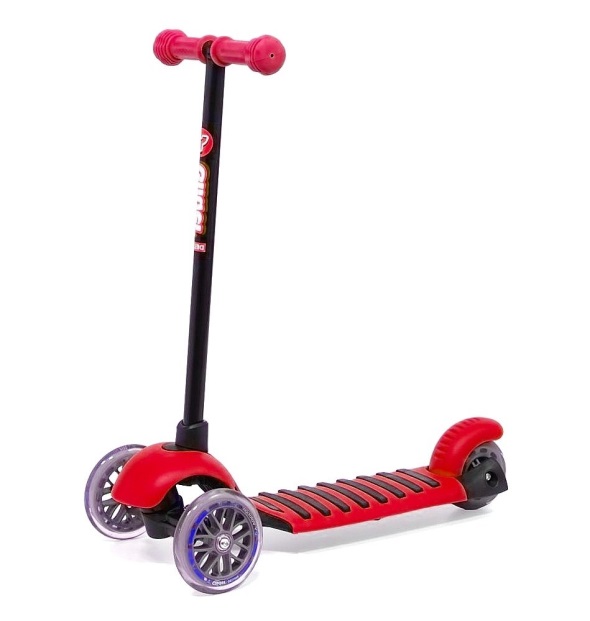 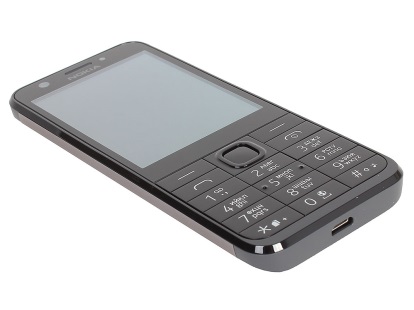 Молодец!
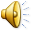 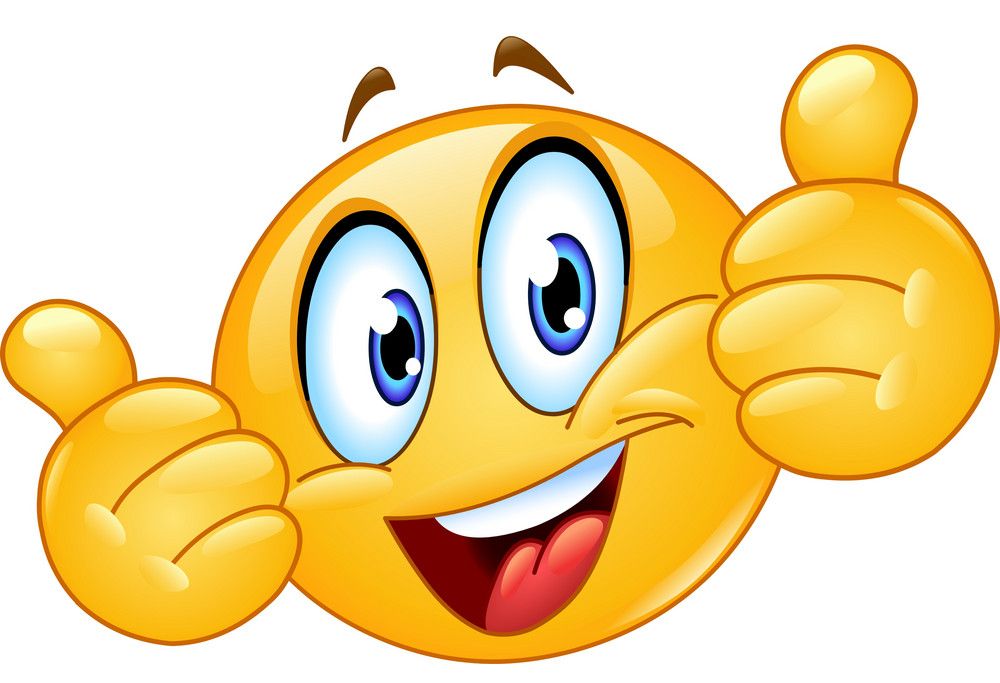 Местоимение «МОЁ»
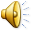 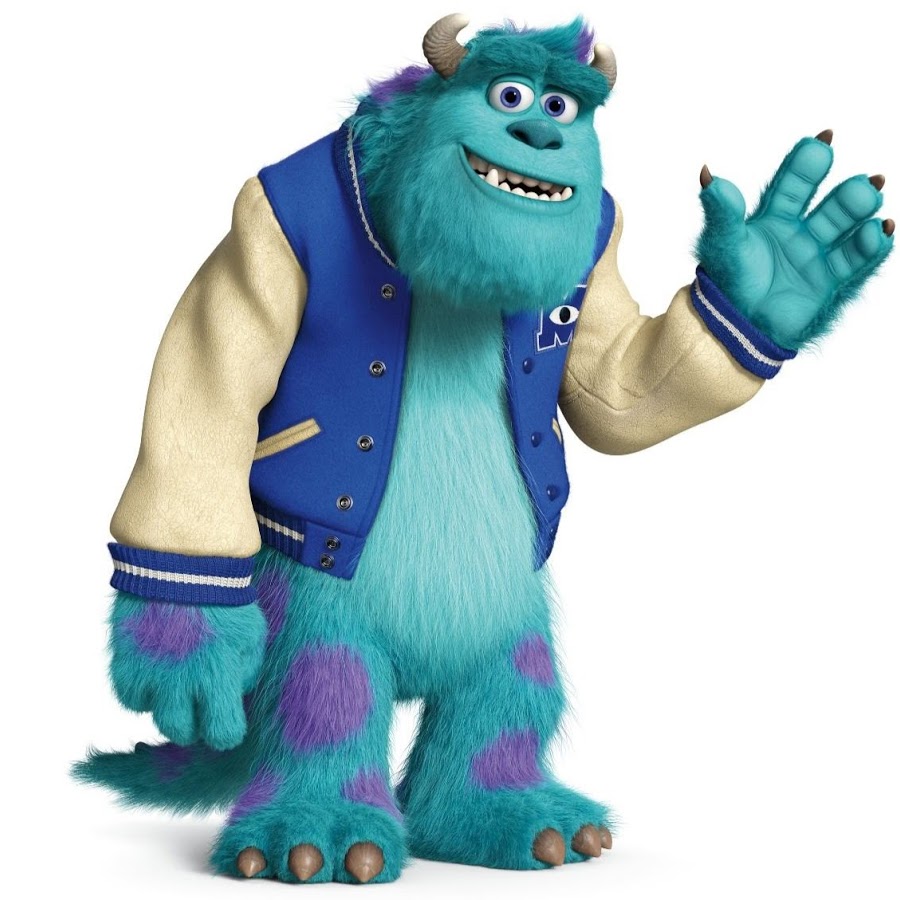 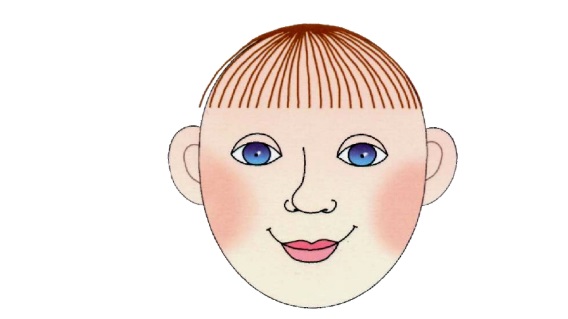 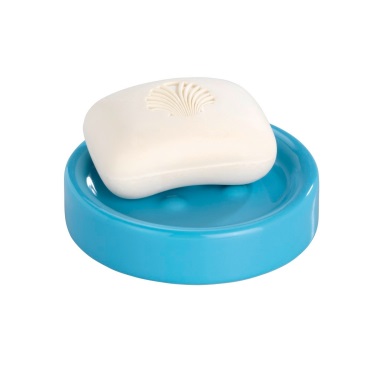 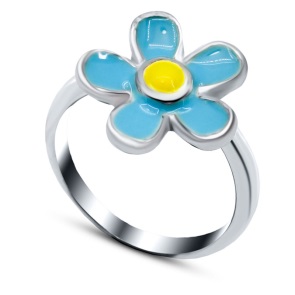 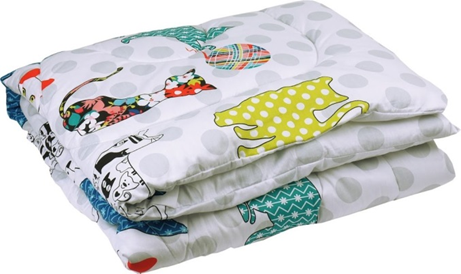 Это моё…
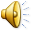 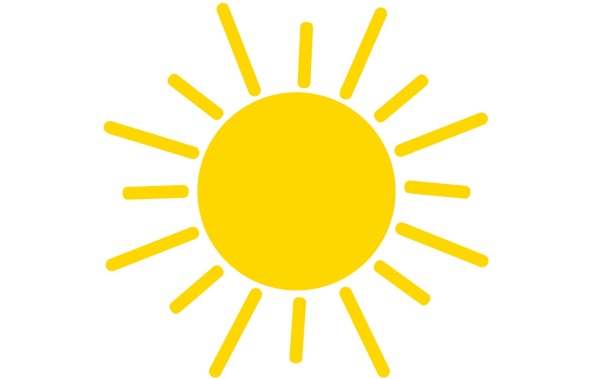 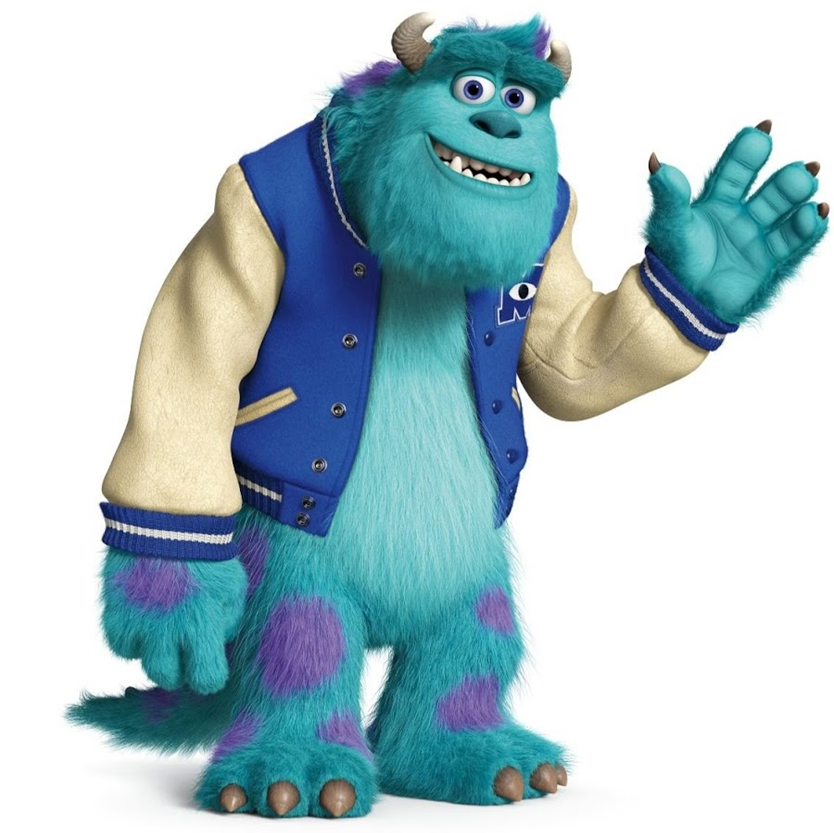 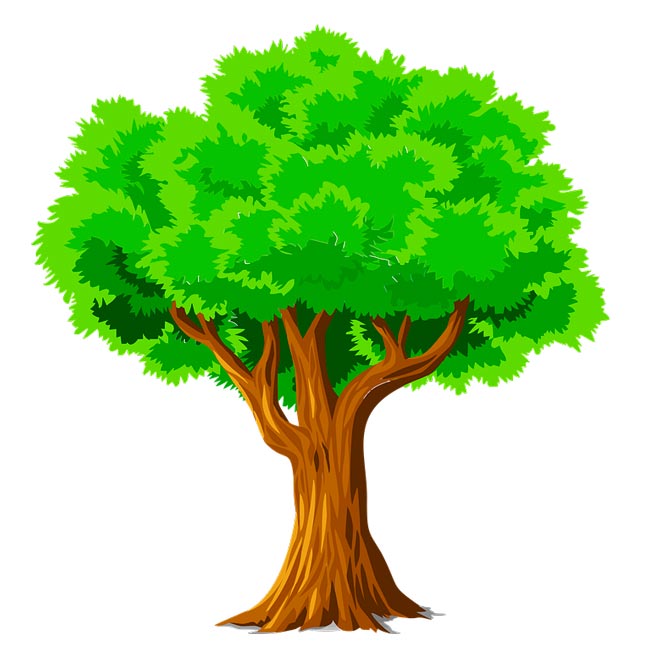 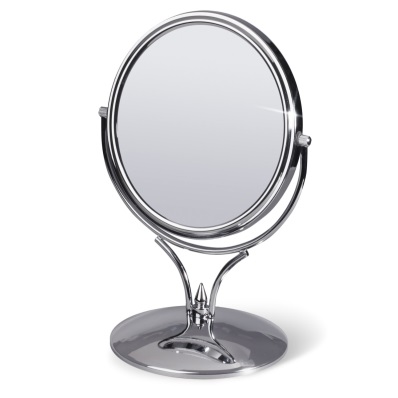 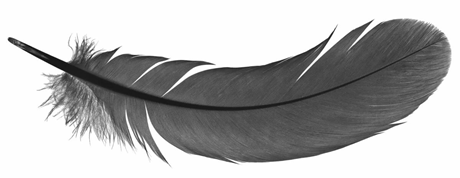 Умница!
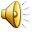 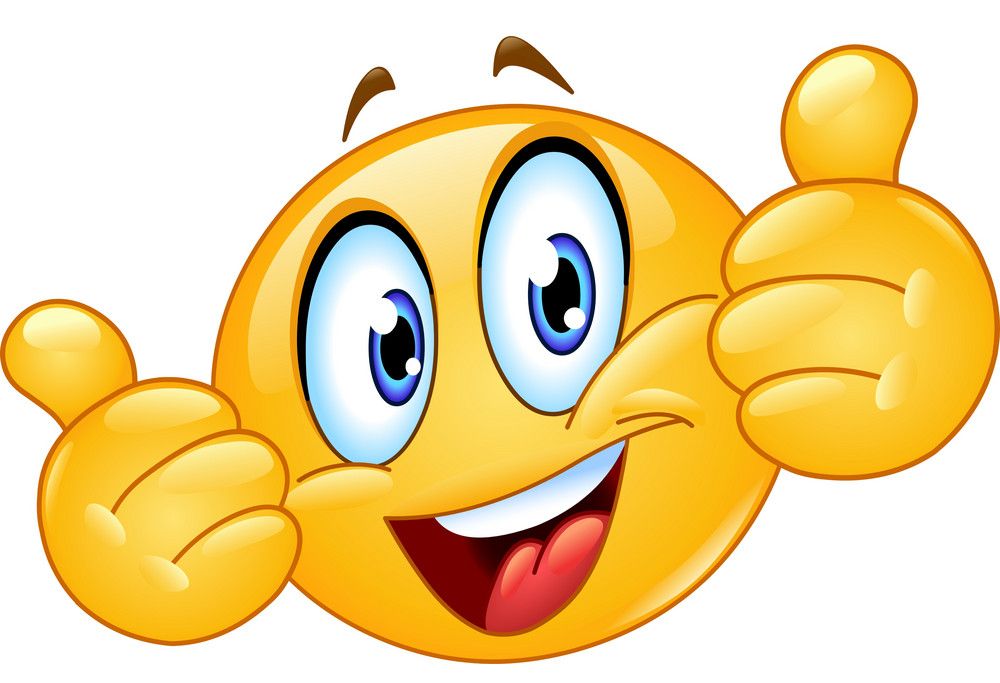 Проверь себя!
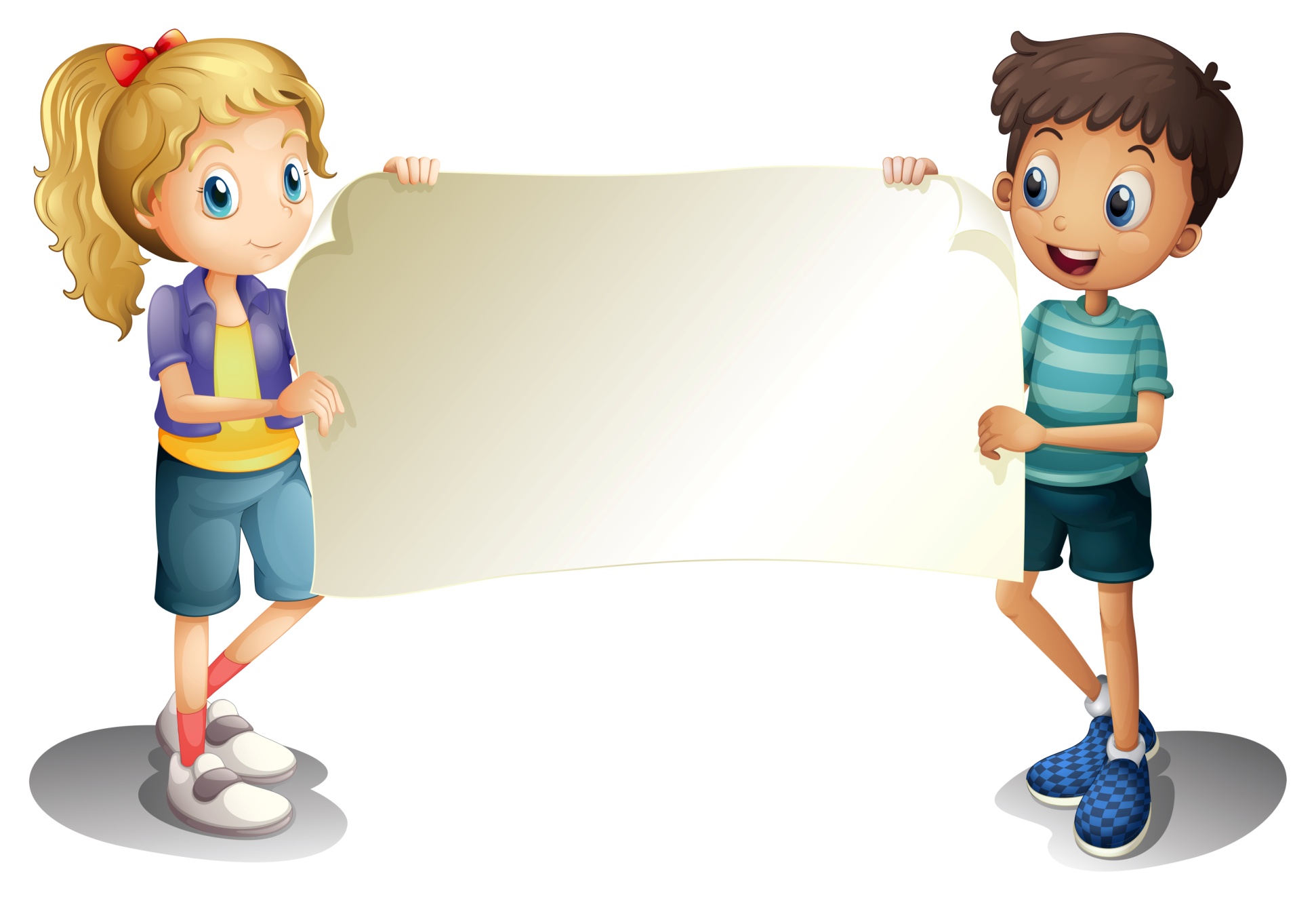 https://learningapps.org/display?v=p0jysjduk20
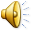 Здорово!
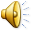 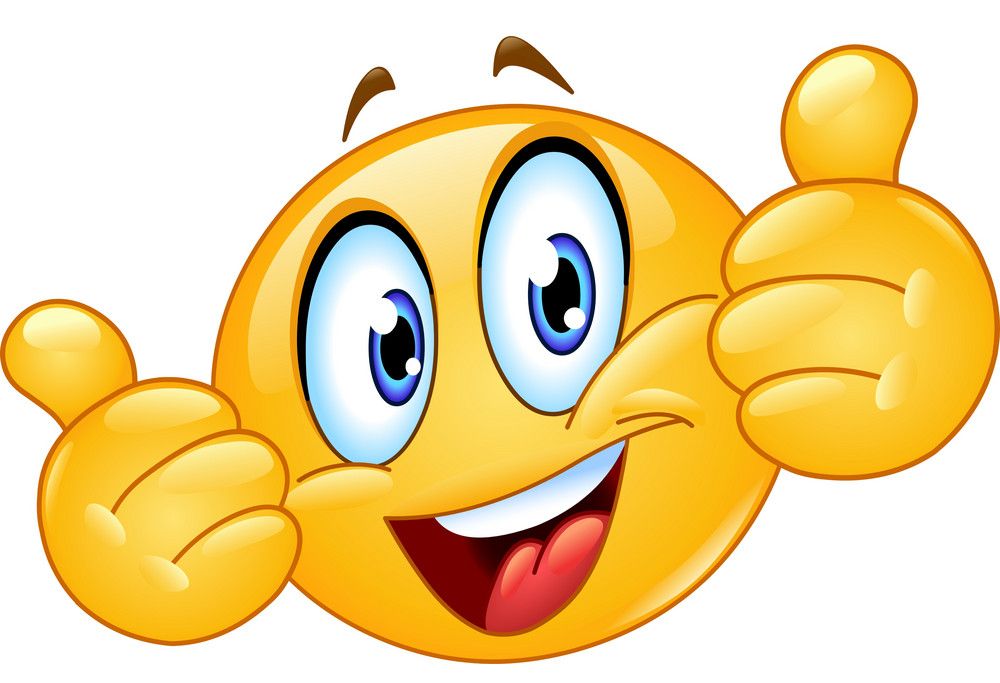